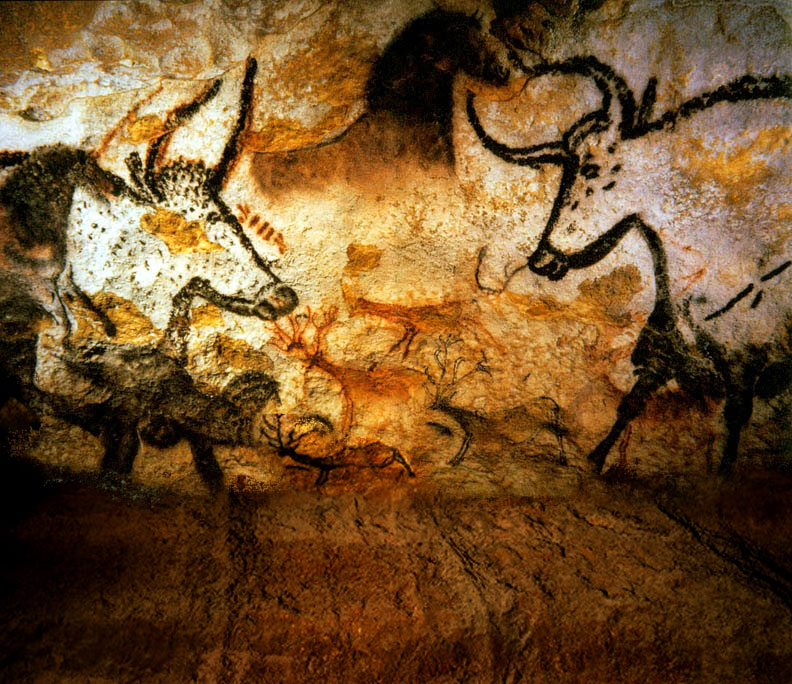 Bos TaurusComparing Natural Selection in Ecosystems of Diverse Biomes
Vocabulary
Biome – an area that is defined by its geography and climate.
Ecosystem  - a system formed by the interaction of a community of organisms with abiotic and biotic factors
Abiotic Factors - non-living factors within an ecosystem such as temperature and water
Biotic Factors – living and previously living factors within an ecosystem such as plants
Adaptation -the ability of a species to survive in a particular ecological biome due to alterations of form or behavior brought about through natural selection
Comparing  naturally  selected  adaptation  of  Spanish Cattle  in  Desert,  Swamp  and  Grassland Ecosystems
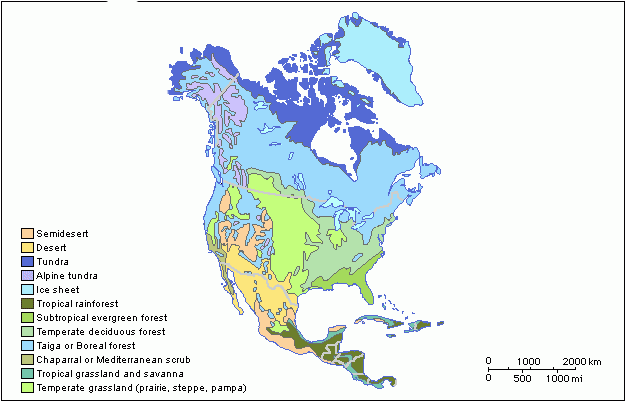 Chinampo Cattle
Cracker Cattle
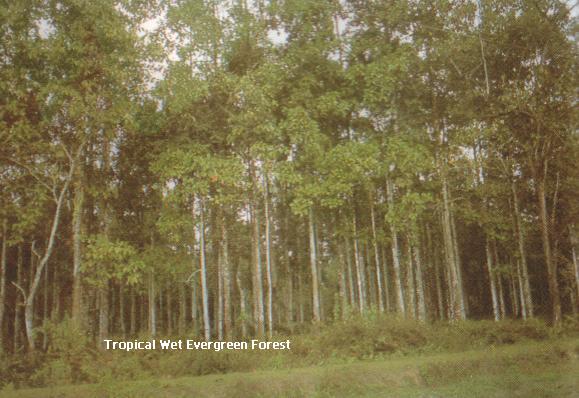 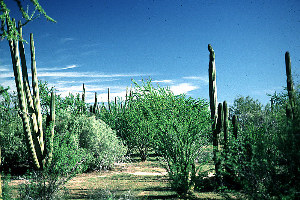 Longhorn Cattle
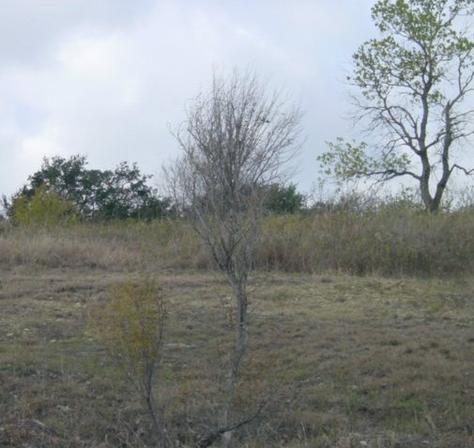 Cracker Cattle
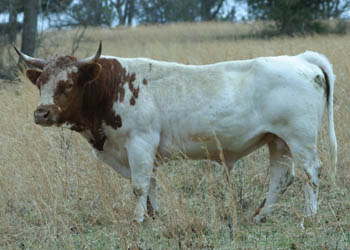 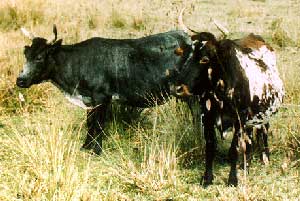 Atlantic and Gulf Coast areas of Florida, Georgia, Alabama and Mississippi 
Biome – dense swamp, thick “scrub heavily wooded lowland areas  with fast growing lush vegetation that has a high salt, low protein and mineral content. 
Cougars and packs of coyote are natural predators in this area
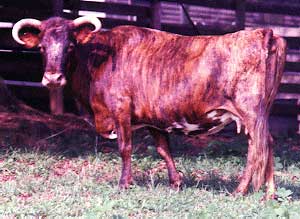 Cracker Cattle Charateristics
Cows weight 450-800 lbs     Bulls weight 800-1200 lbs
Horns:  Small bases that turn up close to their base and produce a wide variety of shapes frequently turning up close to the head.
High salt, low mineral and protein content of available food 
Usually calves every two years.
Chinampo Cattle
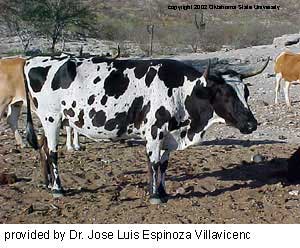 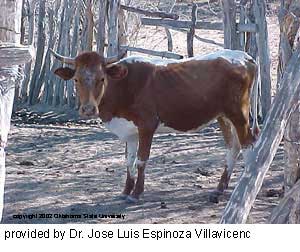 Baja, California, Mexico.
Biome – Chaparral (a thorn scrub desert area with thick cactus and brush type vegetation)
Packs of coyote and cougars are predators in this are
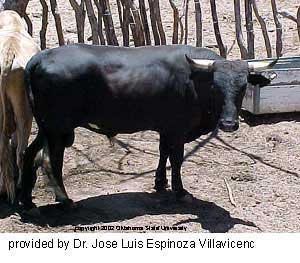 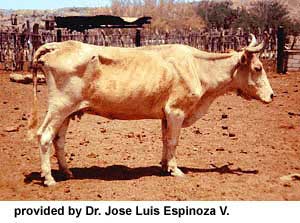 Characteristics of Chinampo Cattle
Cow weigh 600 to 800 pounds 
Bull weight 700-1000 lbs.
Horns small base and are not as long as the Texas longhorn.
Chinampo cattle forage at night browsing mainly on shrubs mesquite and cactus.  Most of the vegetation has little nutritional value. However, protein levels are highest in brush and shrub especially during periods of high growth.  Chinampo Cattle have a lower metabolic rate and can live several days without water.
Longhorn Cattle
Texas and Northern Mexico
Biome – brush and grass lands with high protein grass and vegetation that has high nutritional value. 
Natural predators would include the cougar, wolf, and Native Americans.
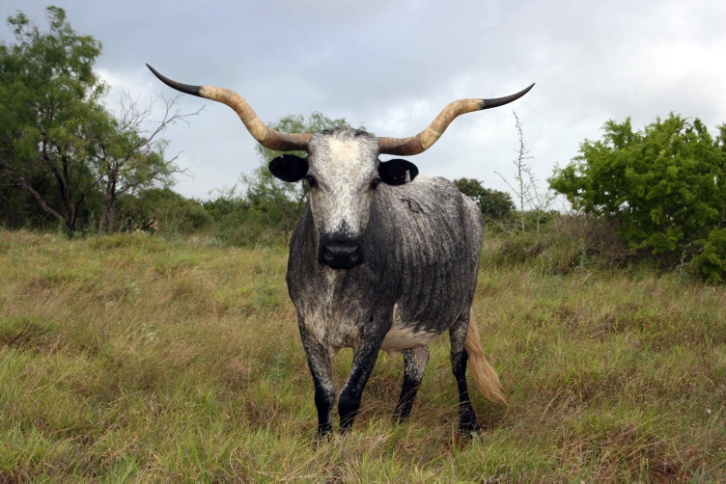 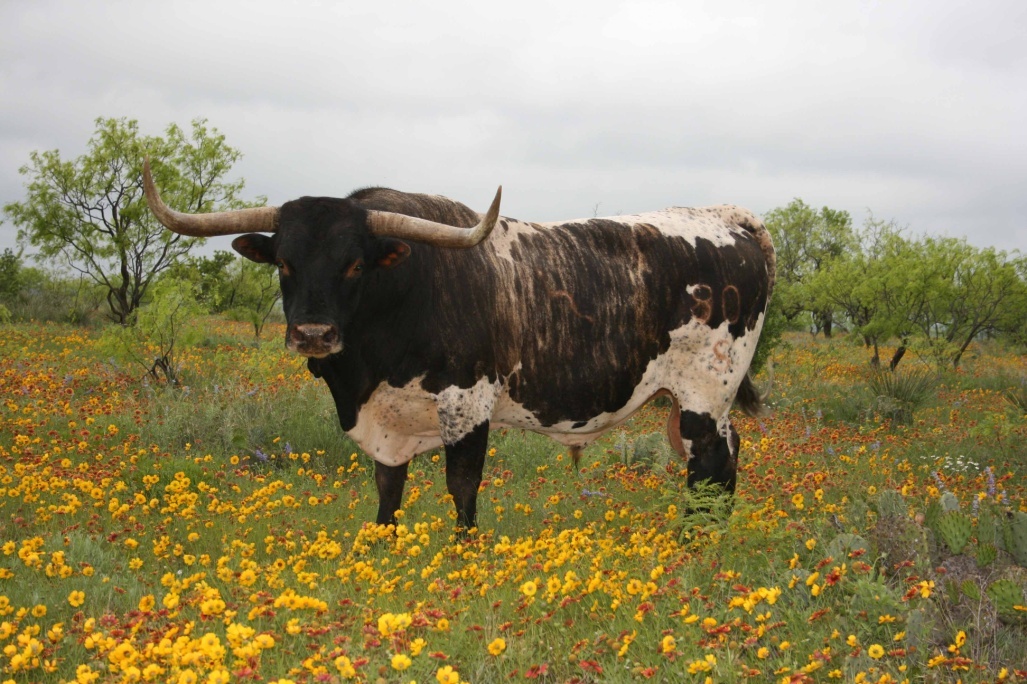 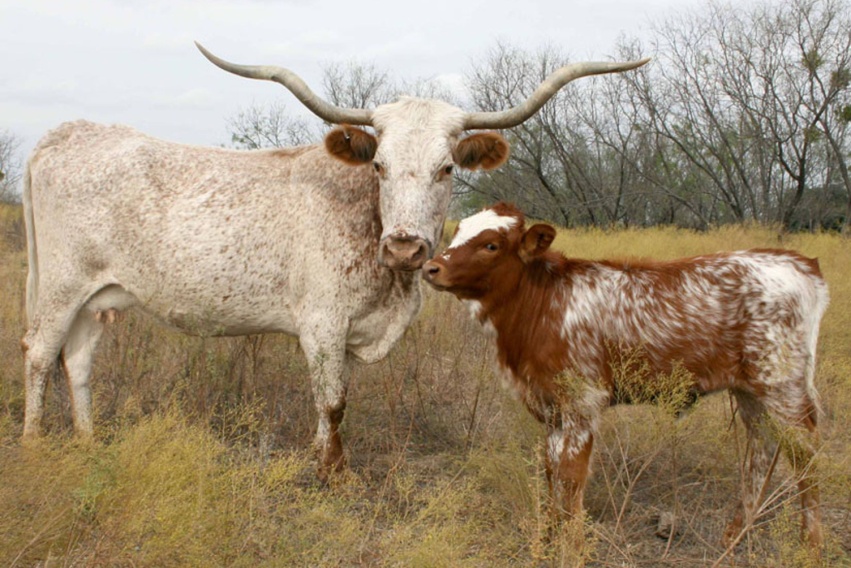 Characteristics of Longhorn Cattle
Cow  weight 800-900
Bull weight   1200-1400
Horns  long wide horns with thick horn bases and a variety of shapes 
90% of longhorn cows calve yearly.
Longhorns browse on a wide variety of brush and grasses.
Prairie grass were abundant throughout most of the year.  They have high protein  other food sources include oak and other brush and cactus.
TEKS
Middle School Science, Grade 7  112.19.b 
 (11)  Organisms and environments. The student knows that populations and species demonstrate variation and inherit many of their unique traits through gradual processes over many generations. The student is expected to:
(B)  explain variation within a population or species by comparing external features, behaviors, or physiology of organisms that enhance their survival such as migration, hibernation, or storage of food in a bulb; and
(C)  identify some changes in genetic traits that have occurred over several generations through natural selection and selective breeding such as the Galapagos Medium Ground Finch (Geospiza fortis) or domestic animals.
(14)  Organisms and environments. The student knows that reproduction is a characteristic of living organisms and that the instructions for traits are governed in the genetic material. The student is expected to:
(A)  define heredity as the passage of genetic instructions from one generation to the next generation;
High School Biology 112.34. c
(7)Science concepts. The student knows evolutionary theory is a scientific explanation for the unity and diversity of life. The student is expected to:
(C)  analyze and evaluate how natural selection produces change in populations, not individuals;
(D)  analyze and evaluate how the elements of natural selection, including inherited variation, the potential of a population to produce more offspring than can survive, and a finite supply of environmental resources, result in differential reproductive success;
(E)  analyze and evaluate the relationship of natural selection to adaptation and to the development of diversity in and among species;
(8)  Science concepts. The student knows that taxonomy is a branching classification based on the shared characteristics of organisms and can change as new discoveries are made. The student is expected to:
(12)  Science concepts. The student knows that interdependence and interactions occur within an environmental system. The student is expected to:
(B)  compare variations and adaptations of organisms in different ecosystems;
(D)  recognize that long-term survival of species is dependent on changing resource bases that are limited;
(F)  describe how environmental change can impact ecosystem stability.
Bibliography
Brian R. West,  "Selective Breeding". March 10 2009.
 http://www.bookrags.com/research/selective-breeding-ansc-04/B 
Scott P. Greiner, “Beef Cattle Breeds and Biological Types”.  November 2002 
Extension Animal Scientist; Virginia Tech 
 http://www.ext.vt.edu/pubs/beef/400-803/400-803.html#L2
Larry V. Cundiff, Ferenc Szabo , Keith E. Gregory, R. M. Koch, M. E. Dikeman , and J. D. Crouse
“Breed Comparisons in the Germplasm Evaluation Program at MARC
U.S. Department of Agriculture http://www.ansi.okstate.edu/breeds/research/marccomp.htm 
Michael Casey, “Genetic Advantages of Texas Longhorn Cattle”
http://www.fairlealonghorns.com/Articles/genetic.html 
John E Rouse, World Cattle III, “Cattle of North America”, University of Oklahoma Press:   Norman, 1973
International  Texas Longhorn Association
http://www.itla.net/Longhorn_Information/index.cfm?con=faq 
 Cora Oltersdorf, “A Dying Breed” , Alcalde, November/December 2002
Cattleman’s Texas Longhorn Registry http://www.ctlr.org/Resources/Alcalde/index.html
D.E. Ray, S. B. Itulya, C.B. Roubicek and C. R. Benson, “Pregnancy Rate, Calf Mortality and Calving Date in Unsupplemented  Hereford Range cows”,  Livestock Production Science Volume  23, Issue  3-4, Pages 305-315  http://www.sciencedirect.com 
Julie Pack,
“Breed Comparisons in the Germplasm Evaluation Program at MARC
U.S. Department of Agriculture http://www.ansi.okstate.edu/breeds/research/marccomp.htm 

This Power Point was developed by Kristene Newcomb for  Cattlemen’s Texas Longhorn Conservancy and the State Herds of Texas.  You are welcome to use it in your class room. 
Kristene@folsomfallies.com